Welcome
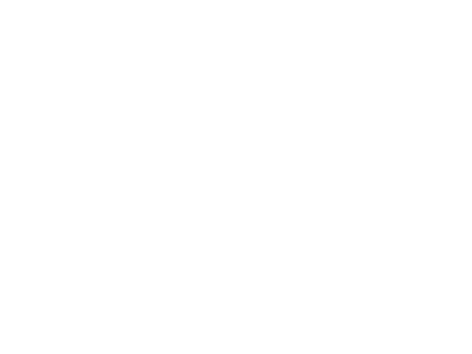 Oxfordshire Disability Cricket

Ability in Disability
# Sport of Choice
Oxfordshire Disability Cricket
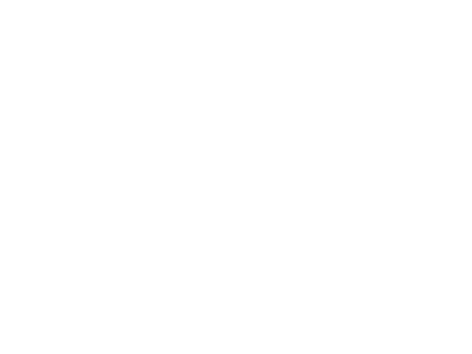 Career with Disabilities CV

   Personal Profile - All about yourself.

Achievements - School, college, clubs.

Work, Play and Interests - Any jobs, cricket, rugby, swimming, performing arts, dance. 

References – Teacher, coach, social worker.
# Sport of Choice
Job Opportunities in Oxfordshire
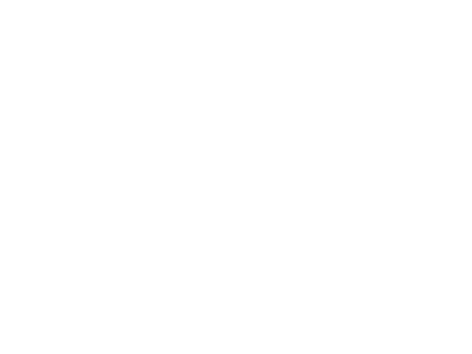 Oxfordshire Employment Service.

Oxfordshire Mind.

Aspire.

Diversity Jobs Group.

Yellow Submarine.

Oxfordshire Cricket – Sponsors & Supporters.
# Sport of Choice